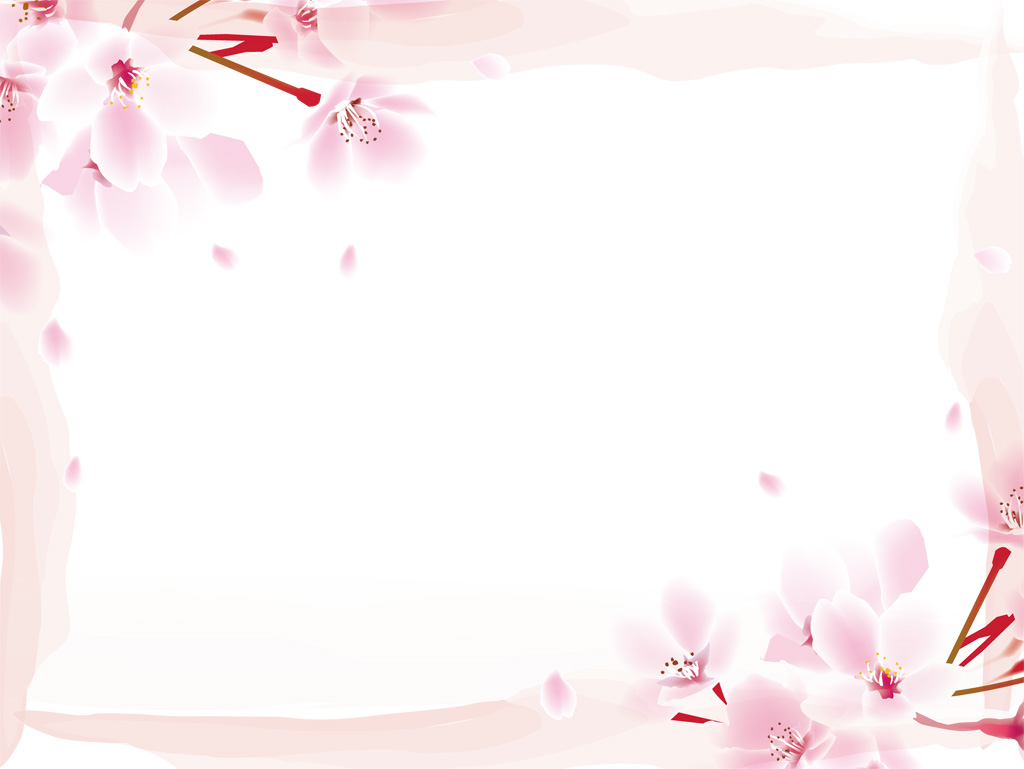 ご入所おめでとうございます！
ようこそ、産総研へ
全経済・産業技術総合研究所労働組合 一同
2
入所したばかりで、こんな不安は ありませんか？
産総研の仕組みで、ここがわからない・・
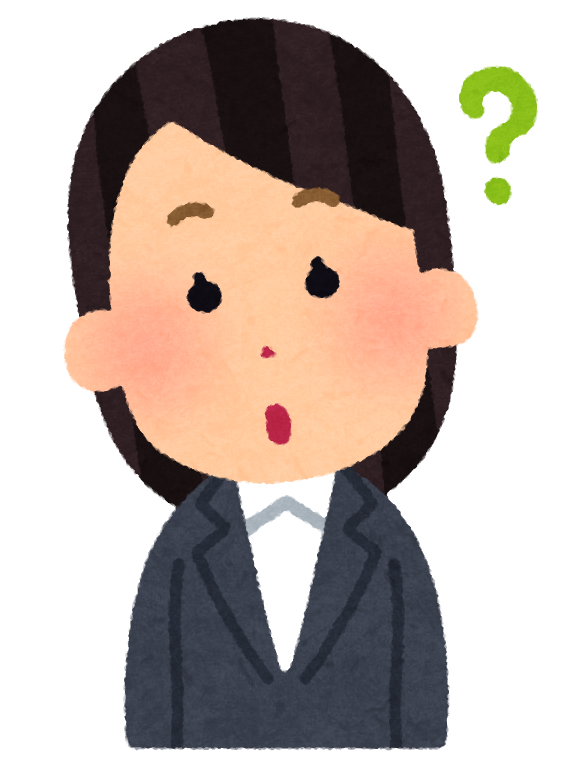 誰に聞いたらいいんだろう？
働く中で、こんなことに直面するかもしれません
　✓突然給料が下げられる
　✓理不尽な処分
　✓労働環境
そんなときこそ皆さんを代表して
　　　　交渉の先頭に立つ労働組合の出番です
3
皆様へ産総研労組の役割を紹介します
労働組合とは？
労働者が集まって、労働条件の改善を目指す団体です
日本国憲法が権利を認めています
産総研には労働組合があるの？
産総研労組があり、
　　　　　産総研幹部と日々交渉しています
4
労働者（職員）の声を代弁して、
使用者（幹部）と交渉
産総研労組
産総研幹部
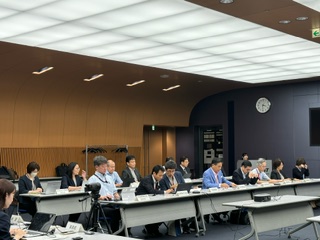 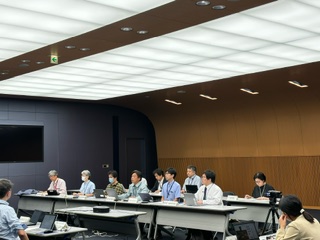 交渉
5
みんなで交渉するの？
あなたは一人で交渉できますか？
できるのであれば、
　　　産総研労組に入らなくても大丈夫です
交渉しないといけないようなことがあるの？
残念ながら産総研でもあります
労組には組合員から色々な相談が寄せられます
6
相談内容を一例紹介します
油断してはいけません！
産総研は、違法な理屈で、
　　　　あなたの給料を減らそうとします
旧労働省通達の法律の用語の定義を無視して、
　　　　違法に給料を減らしたことがあります
7
（相談内容と対応事例１）
Aさんは、2015年4月から残業手当が
　　　　　　付かなくなり、給料が1割以上減った
・残業手当が付かない「機密事務取扱者」に
　　　　　　指定されたことが原因
・労組が調査して、
　　　　　　「機密事務取扱者」ではないと判明。
　　　　　　　　　　労働基準法違反を指摘
・産総研は、4月以降の残業手当を遡って支給
8
最近の活動実績（産総研労組が粘り強く要求し続けた成果）
修士卒研究職員の育成支援拡充
・博士号取得を業務と位置づけ、博士号取得に係る費用（入学金、授業料等）を全額、所で負担することを令和6年4月より実施。
それまでは博士号   取得は義務とせず、博士号取得に必要な通学等を業務外で実施されていた。
（参照：2018年9月20日理事長懇談会議事録、産総研決定文書24-07）
博士型任期付研究員（テニュアトラック型）制度廃止、パーマネント型で採用
・若手研究員が研究に専念できる体制を整え、優秀な人材を確保するため、博士型任期付研究員制度を廃止し、希望者をパーマネント型採用とする制度を2022年4月から実施。
（参照：2020年春季要求交渉議事録、産総研決定文書22-03）
地域型任期付職員の処遇改善
・地域型任期付職員の採用時の処遇について、一定の職務経験を応募の条件としながら、ほぼ職務経験のない1級5号俸（月額約14万円）への格付けは、常勤職員としてはきわめて低待遇と言わざるを得ないとして、職務経験等を考慮した号俸調整を行うことを要求。
（参照：2018年春季要求議事録、2019年春季要求議事録）
・令和6年4月1日以降の新規採用者より現行の1級13号俸（159,800円→2月以降：171,900円）から1級17号俸（166,100円→2月以降：179,300円）へ変更。
（参照：「地域型任期付職員の処遇の見直しについて(令和6年2月13日総務本部DEI人事部)」）　
定年引上げ対象者（キャリア職員）の研究業務の確保
キャリア職員制度が導入され、キャリアリサーチャー（研究支援型）として研究業務が可能となった。
（参照：「キャリア職員に異動される皆様へ（令和6年3月DEI人事部）」
9
法律違反は極端な例じゃないの？
法律違反だけが交渉事ではありません
労働条件や労働環境の交渉もしています
労組は経営側と交渉して働きやすい環境や
　　報酬の約束（労働協約や協定）を結びます

就業規則はこれに反しないように決められます
　法律＞労働協約・協定＞就業規則
10
でも、油断すると相手は忘れたふりをします

そうするとあなたの不安が現実になります
それを許さないためにも
　　誰か（労働組合）が見張らなければなりません
そのために力を合わせましょう
11
憲法・法律があるだけでは自分を守れません

法律を知って、使って、解決に導く活動が必要です
現在の権利を正しく維持するためにも、
将来の新たな権利を獲得するためにも、
労働者自らが活動する必要:義務があります
これから長く働く人にとって、労働条件や労働環境をより良く変えていく意味は大きいのです
労組に、まずは加入から！
12
労働組合に加入すると得られるメリットの一部
◦労働組合で契約している弁護士の無料法律相談

◦「ろうきん（労働金庫）」で
　　　　　住宅ローン等の金利優遇

◦他の分野の研究者や事務職と知り合えて、
　　　　　合議の練習になる
組合活動には継続性と維持費が必要です
13
産総研労組の組合費（月額）
初年度（新規加入）：1,000円
次年度以降 ： 1,000円（地域型職員）
　　　　　　　　　2,000円（35歳未満）
　　　　　　　　　3,000円（35歳以上）
　　　　　　　　　2,100円（キャリア職員）
＊上記の他に分会費の加算があるので、所属分会により金額は異なります。
14
組合費の支出用途について
労組では当局との交渉の調整や準備、自分たちの主張を載せる機関紙発行などの活動をしています。



組合費は活動を支えてくださる書記さんの雇用費や広報活動費などに充てられます。
　


その大半が固定費であるため、組合員が増えれば一人当たりの組合費はもっと安くなります。
15
まとめ
・産総研労組は産総研幹部に直接要求できる

・憲法、法律があるだけでは自分を守れない
　法律を知って、使って、解決に導く活動が必要

・労組の活動には継続性と維持費が必要
労働組合は憲法で認められた労働者の権利です。
ご自身や周りの人達にとって、より働きやすい環境
を作っていくために、ぜひ加入をご検討ください。
＊これから長く働く人にとって、
労働条件の向上は、より重要な問題です。
16
誤解しないでいただきたいこと
「労働運動」をやると出世できない？
「労働組合」と言うと、選挙のさいに○○党へ投票を呼びかけるイメージがあるかも知れませんが・・・
違います！
・産総研労働組合は、特定の政治活動とは全く無関係です。

　・産総研労働組合は、あくまで産総研の労働者が安心して楽しく豊かに暮らせるよう考え、産総研幹部と交渉することを主な活動としています。
違います！
いえ、全然関係ありません。組合の委員長経験者等が、出世した例がたくさんあります。
17
ご清聴ありがとうございました。
労働組合の取り組みに参加いただける方、
ご興味のある方は、
産総研労組本部書記局　shokikyoku@aistwu.skr.jp
にお問い合わせください。
産総研労働組合本部書記局　029-861-7559
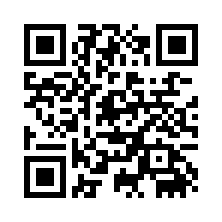 労働組合 加入申込みウェブサイト
　　　URL: https://aistwu.sakura.ne.jp/join/
18
（参考資料）
産総研労組の上位組織
国公労連
（日本国家公務員労働組合連合会）
交渉
財務省、他
交渉
経産省官房長
全経済産業労働組合
交渉
産総研理事
産総研労働組合
19
（参考資料）
日本国憲法
第十二条　この憲法が国民に保障する自由及び権利は、国民の不断の努力によつて、これを保持しなければならない。又、国民は、これを濫用してはならないのであつて、常に公共の福祉のためにこれを利用する責任を負ふ。
第二十八条　勤労者の団結する権利及び団体交渉その他の団体行動をする権利は、これを保障する。
日本国憲法第28条では、
1.　労働者が労働組合を結成する権利（団結権）2.　労働者が使用者（会社）と団体交渉する権利（団体交渉権）3.　労働者が要求実現のために団体で行動する権利（団体行動権（争議権））の労働三権を保障しています。